Puja
Aum/Om
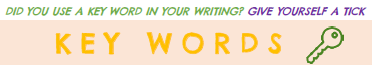 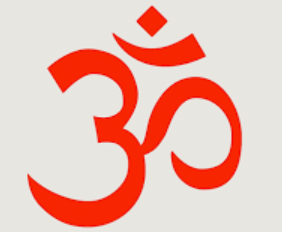 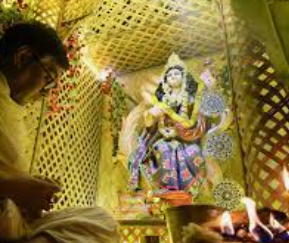 Topic Overview

In this unit, you will investigate the concept of belonging and then relate it to how the key beliefs and practices in Hinduism help Hindus to feel like they belong to their religion. You will look at how the daily life and actions of a Hindu are influenced by the religion they belong to.
Brahman
Krishna
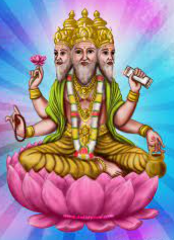 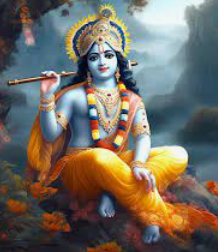